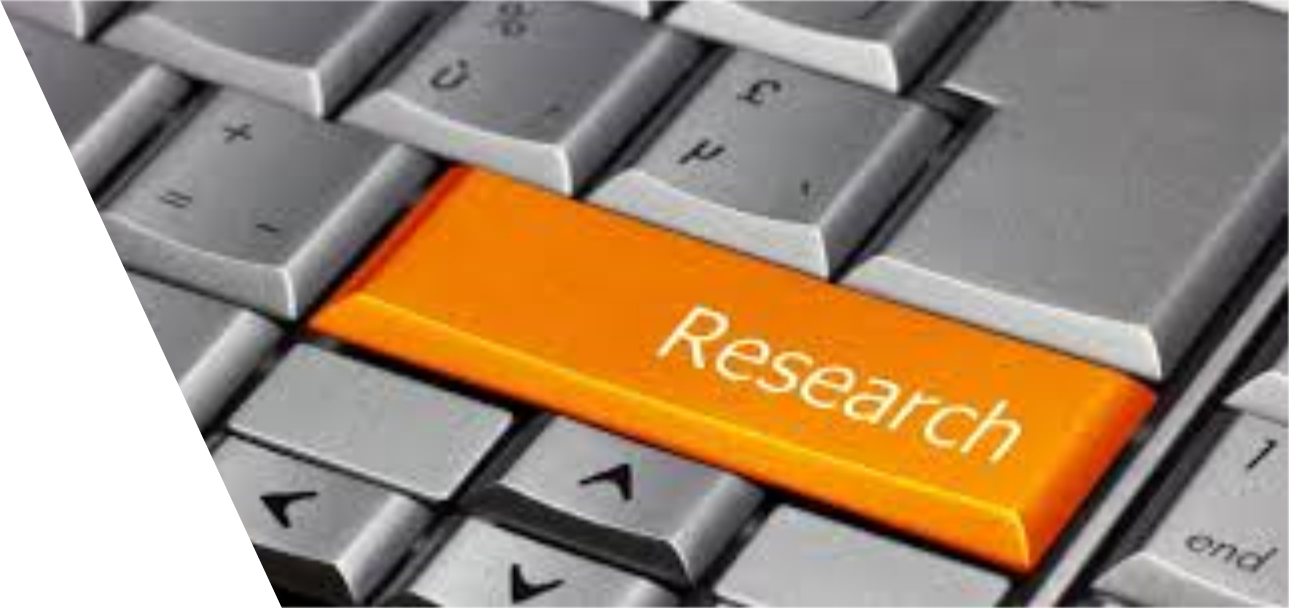 Social JusticeAdvocacy Training: Lessons fromCapitol Hill and Beyond
Amber A. Hewitt, Ph.D.
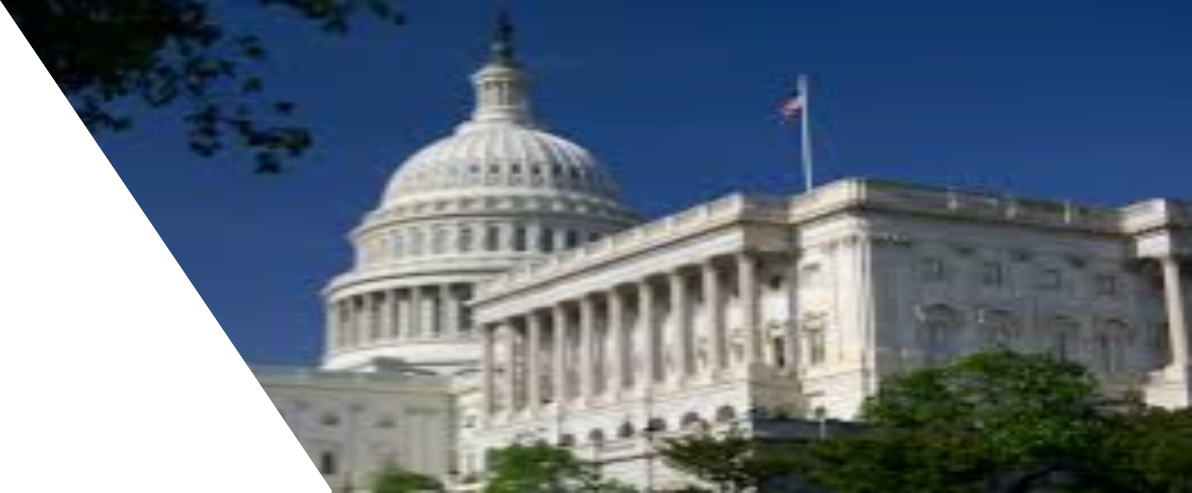 Overview
My Journey to Policy Work
Lessons from Capitol Hill
Executive Branch and Science Policy Work
What does Counseling Psychology have to offer?
Recommendations for advocacy and policy training
Benefits and Challenges to Advocacy and Policy Work
Resources
Disclaimer
This presentation was not created as part of my official duties as a Government employee.  The views expressed in this presentation are my opinions and do not represent the views of the NIMH, NIH, or the United States Government.

No relevant disclosures
Overview
My Journey to Policy Work
Lessons from Capitol Hill
Executive Branch and Science Policy Work
What does Counseling Psychology have to offer?
Recommendations for advocacy and policy training
Benefits and Challenges to Advocacy and Policy Work
Resources
2013
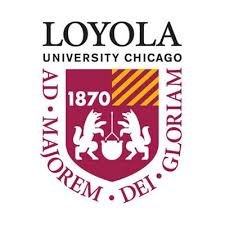 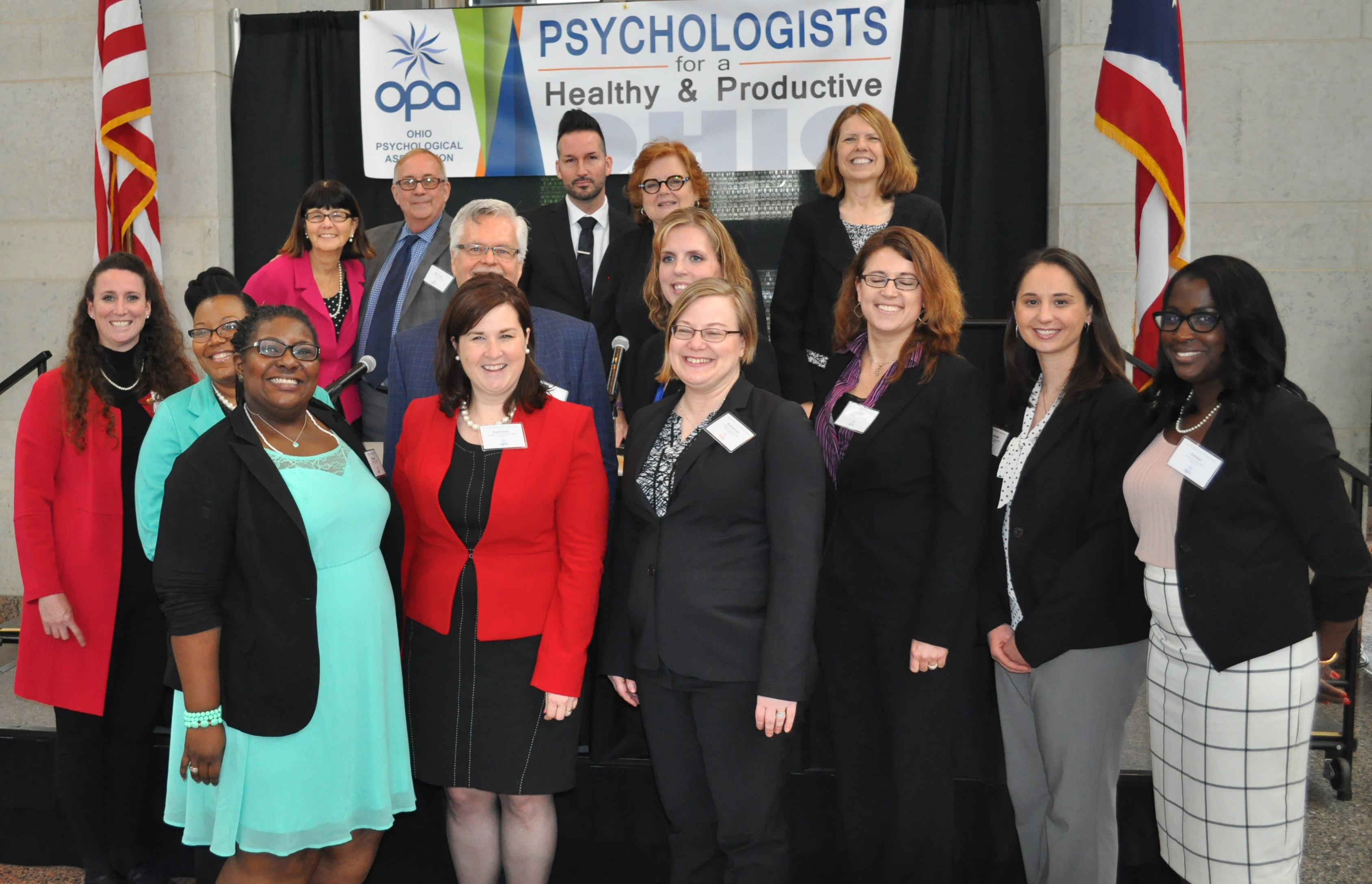 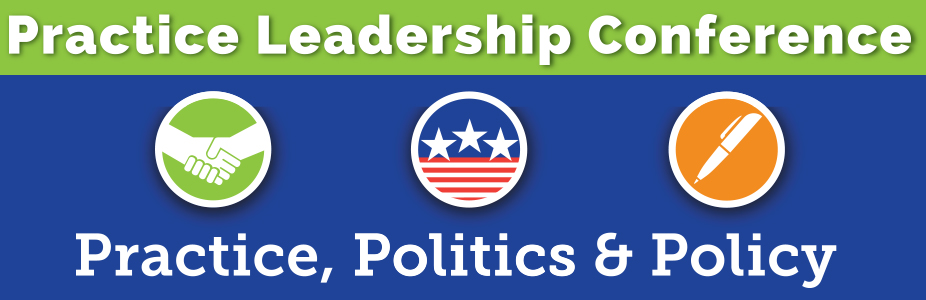 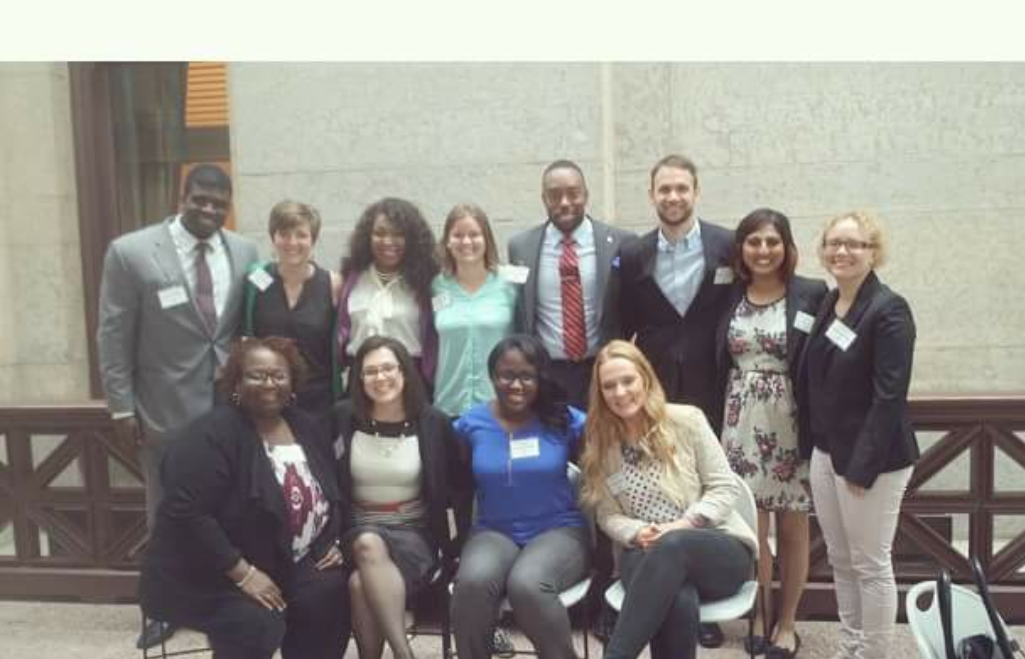 Experiences that propelled me on my journey
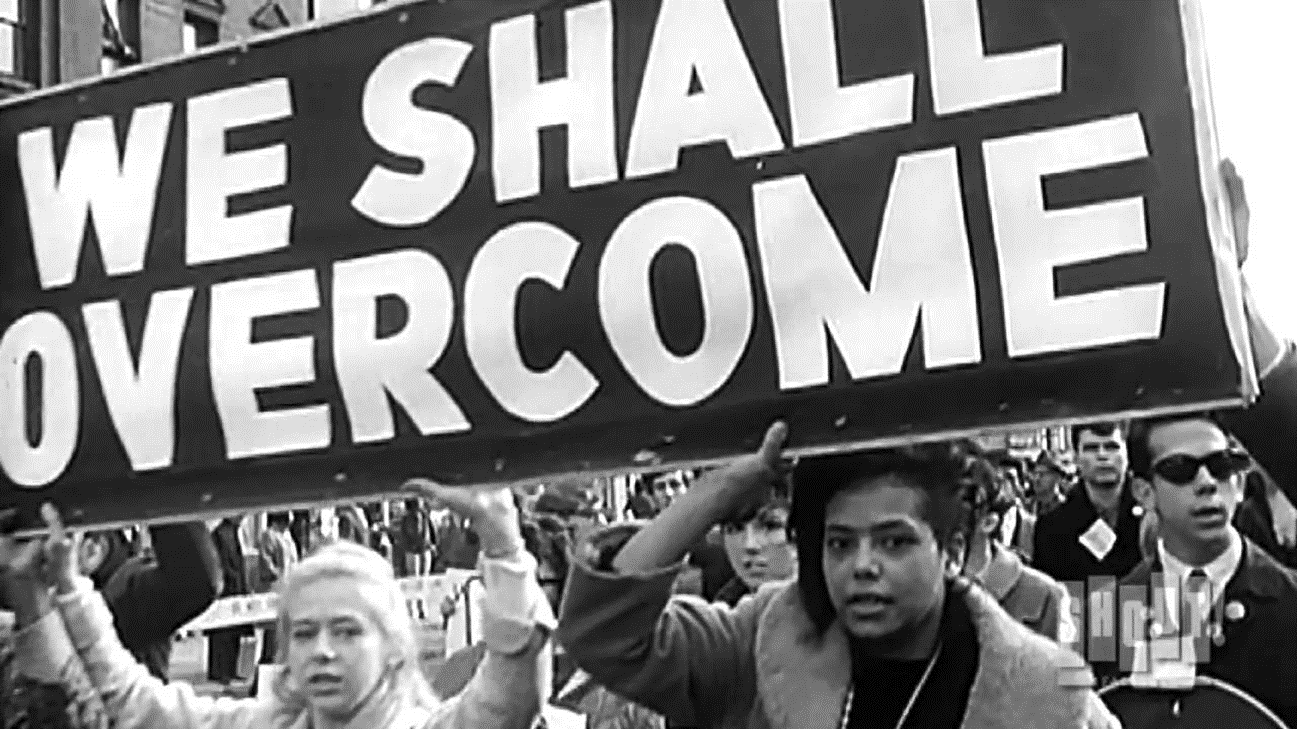 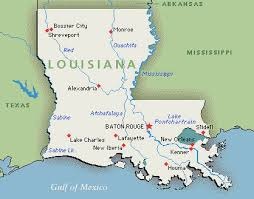 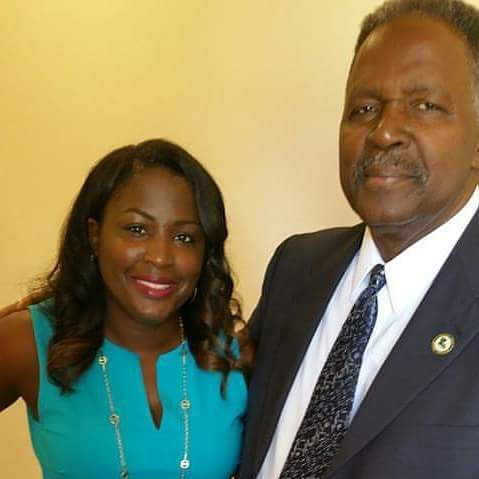 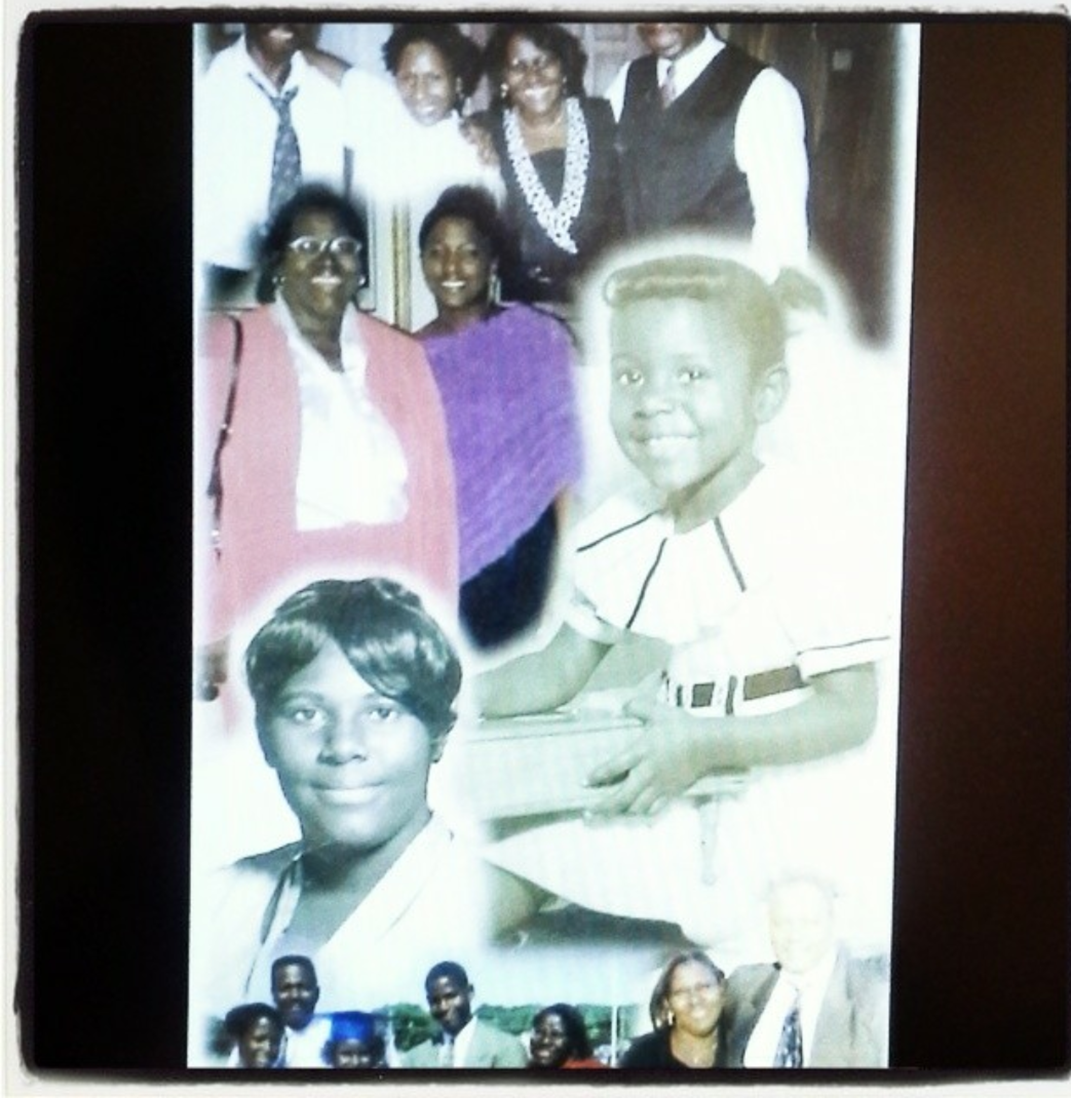 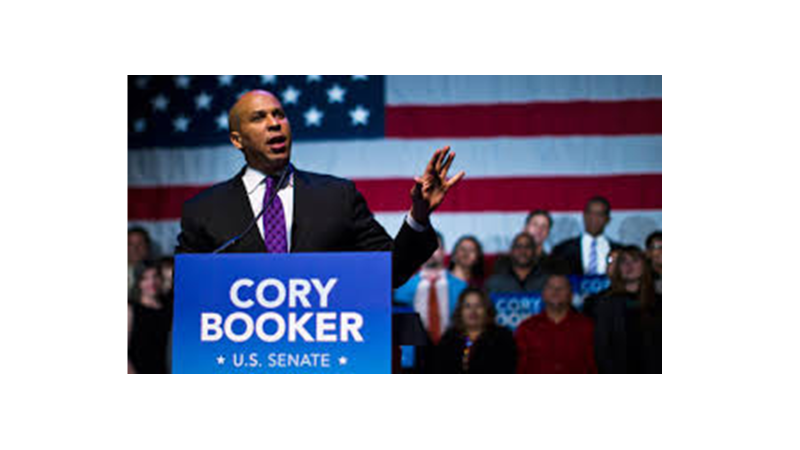 2016
Our Mighty Dream
Overview
My Journey to Policy Work
Lessons from Capitol Hill
Executive Branch and Science Policy Work
What does Counseling Psychology have to offer?
Recommendations for advocacy and policy training
Benefits and Challenges to Advocacy and Policy Work
Resources
Role and Responsibilities
Meeting with advocacy groups
Writing memos and co-sponsorship requests
Coordinating with press on talking points and press releases
Engaging stakeholders on priority issues
Attending briefing and hearings
Researching legislative strategies
Co-drafting legislation
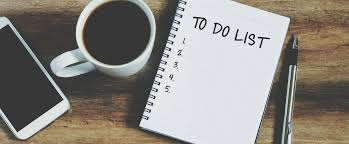 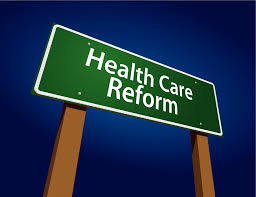 Health Policy Detours
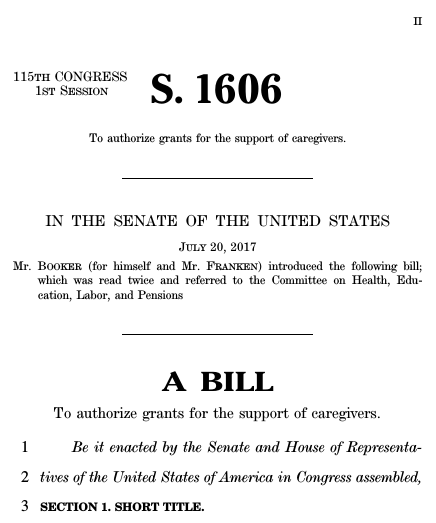 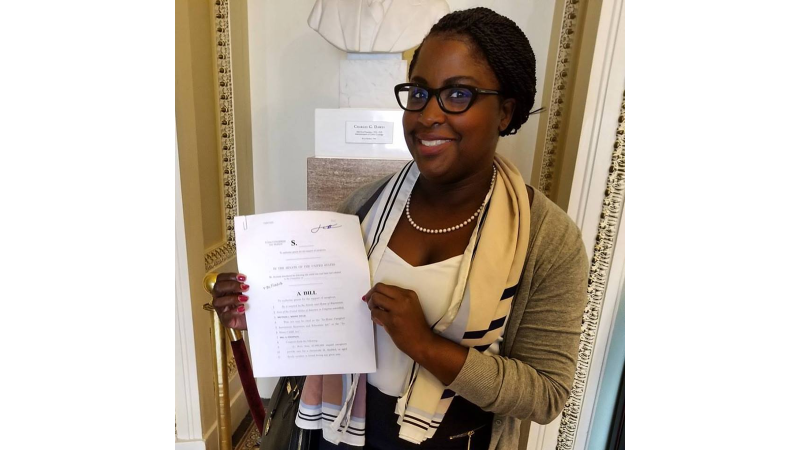 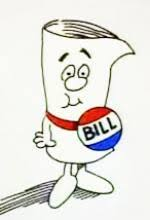 Legislation
Neglected Tropical Diseases
Sickle Cell Disease
Opioid Addiction
Maternal Health
Domestic
International
A Seat at the Table
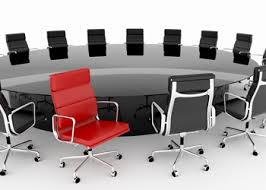 Understanding the Issues
Health Care Reform
Mental Health Parity
Addiction
Maternal and Infant Health
Other Issues
Caregiving
Poverty
Criminal Justice
Environmental Justice
Public Health
Education policy
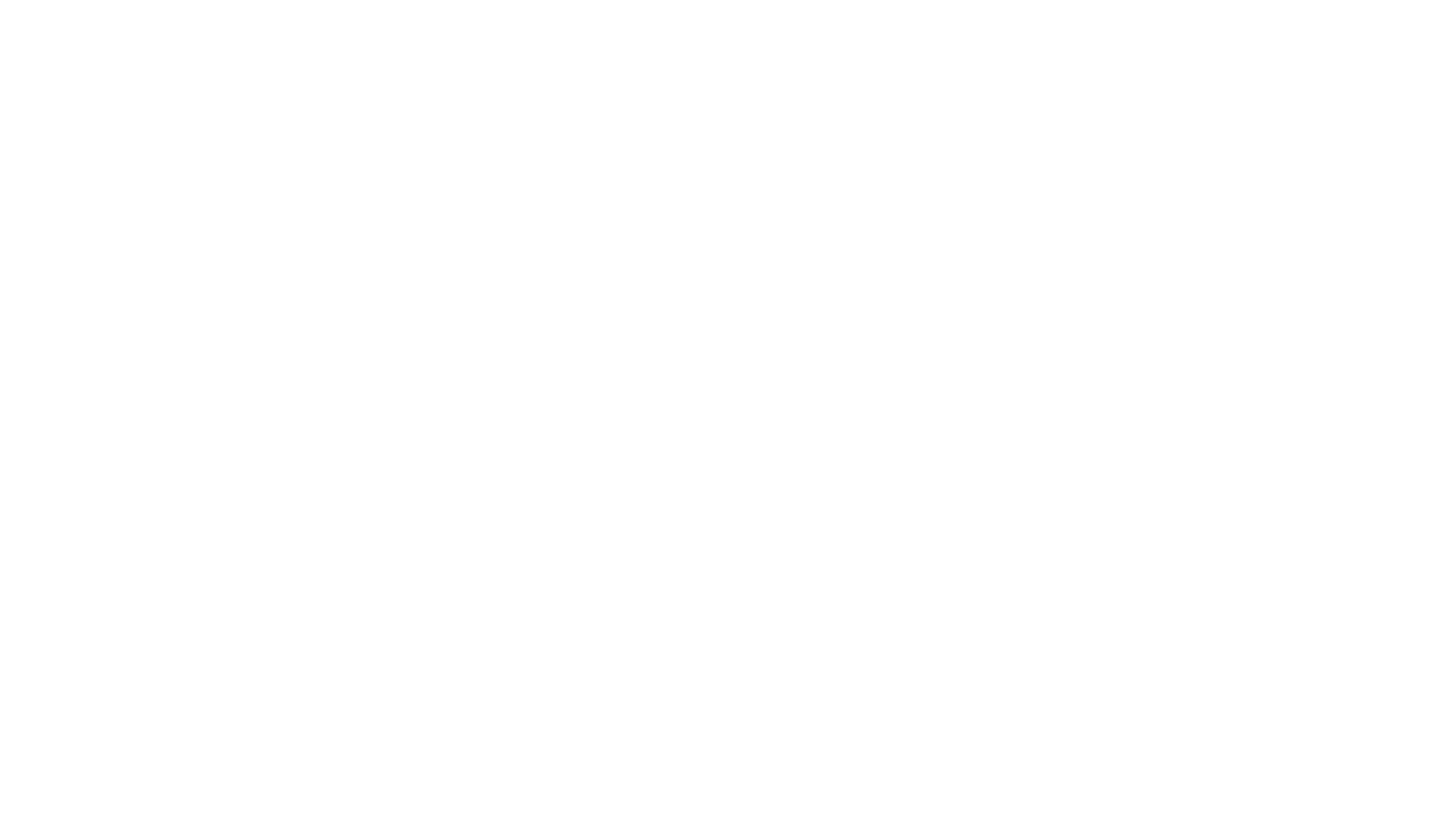 Notable Lessons
Legislative to Executive
Overview
My Journey to Policy Work
Lessons from Capitol Hill
Executive Branch and Science Policy Work
What does Counseling Psychology have to offer?
Recommendations for advocacy and policy training
Benefits and Challenges to Advocacy and Policy Work
Resources
NIMH Job Duties
Office of Science Policy, Planning, and Communications
Drafting responses to Congressional, Departmental, or other stakeholder requests for information about the mental health research portfolio.
Writing and editing documents that convey complex information about biomedical research to non-scientific audiences.
Important skill to teach our students!
Focus for Advocacy
The Legislature

The Executive 

Regulatory Agencies

The Judiciary
© Statewide Parent Advocacy Network
Types of Advocacy Writing
Op-Ed piece
Letter to editor 
Press advisory/release 
Letter to policymaker
Public testimony
Investigative report
Letters to inform & mobilize others
Activity notices
Overview
My Journey to Policy Work
Lessons from Capitol Hill
Executive Branch and Science Policy Work
What does Counseling Psychology have to offer?
Recommendations for advocacy and policy training
Benefits and Challenges to Advocacy and Policy Work
Resources
Lessons from the Executive Branch
Counseling psychology has much to offer:
Typical development
Context
Diversity
Intersectionality
Social Justice
Prevention
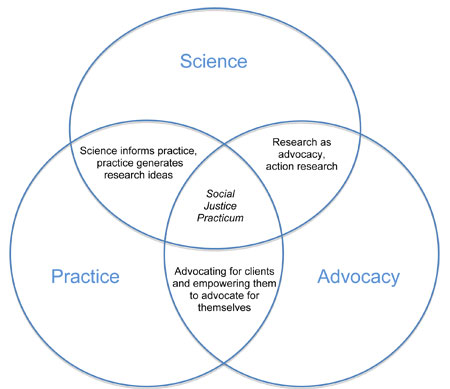 Counseling Psychology and the Hill
Social Justice
Clinical Skills
Advocacy Skills
(Lewis, Ratts, Paladino, & Toporek, 2011, p.9)
“Advocacy is not an ―add-on‖ that is separate from the counselor‘s work with clients and students. Advocacy is, instead, a natural outgrowth of the counselor‘s empathy and experience”
Advocacy is not an ―add-on‖ that is separate from the counselor‘s work with clients and
students. Advocacy is, instead, a natural outgrowth of the counselor‘s empathy and experience.
Overview
My Journey to Policy Work
Lessons from Capitol Hill
Executive Branch and Science Policy Work
What does Counseling Psychology have to offer?
Recommendations for Advocacy and Policy Training
Pathways for Students
Benefits and Challenges to Advocacy and Policy Work
Resources
Training Recommendations
Congressional Fellowship
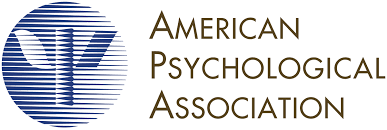 Sponsored by the American Psychological Association/ American Psychological Foundation
1-year on Capitol Hill
Partner with the American Association for the Advancement of Science (AAAS)
Distinctions
William Bailey Fellowship
Jacquelin Goldman Fellowship
Catherine Acuff Fellowship
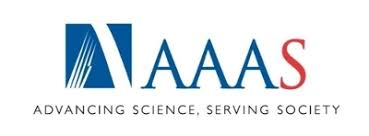 APA Executive Branch Fellowship
APA Executive Branch Science Fellows spend one year working as special assistants in executive branch science mission agencies, most often in research funding and coordinating office
DOJ
ACF
HHS
NIH
My cohort member worked at the National Institute of Justice (NIJ) where she provided subject-matter expertise and programmatic support for NIJ's research portfolios concerning children's exposure to violence and violence against women
Overview
My Journey to Policy Work
Lessons from Capitol Hill
Executive Branch and Science Policy Work
What does Counseling Psychology have to offer?
Recommendations for advocacy and policy training
Benefits and Challenges to Advocacy and Policy Work
Resources
Benefits and Challenges of Public Policy Work
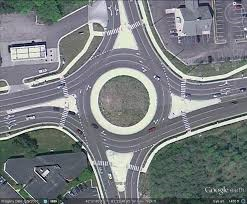 Public policy and your professional identity
Understanding the policy making process 
Engaging Stakeholders
It’s a multi-lane highway
Not just one moment
Willingness to play the long game
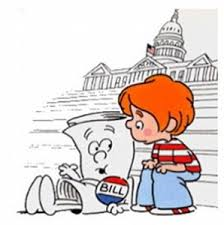 Overview
My Journey to Policy Work
Lessons from Capitol Hill
Executive Branch and Science Policy Work
What does Counseling Psychology have to offer?
Recommendations for Advocacy and Policy Training
Pathways for Students
Benefits and Challenges to Advocacy and Policy Work
Resources and Tips
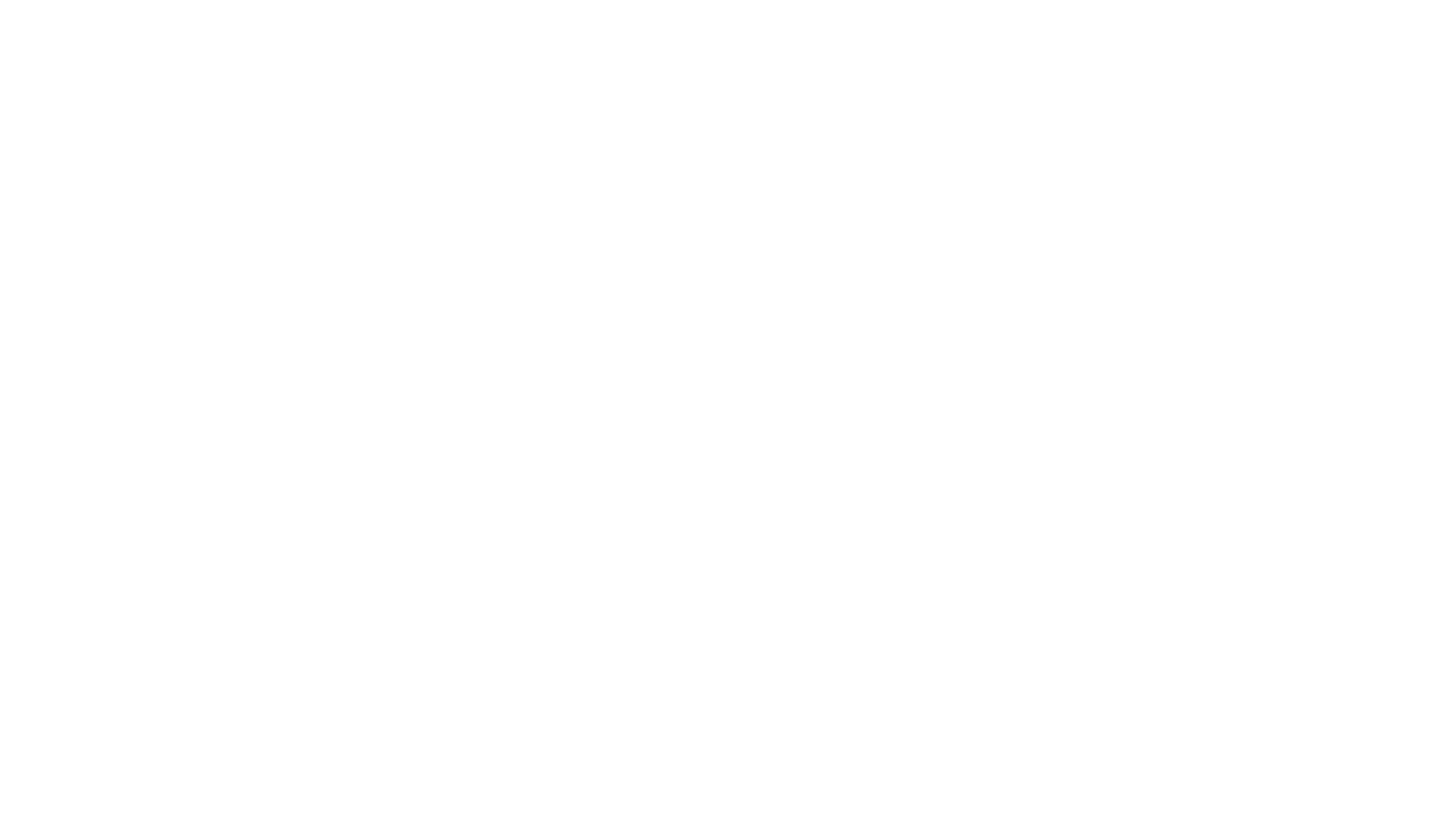 Resources
Additional Resources and Tips
Establish a relationship with your university’s federal affairs officers
Create a brief to accompany scholarly publications
Be open to provided expert testimony
Effective, Appropriate Communication
Create an advocacy team
Chair
Data Collector
Relationship Builder
Communicator
Opportunist
Why Should you take action?
Psychological knowledge can contribute to analyzing, understanding, and resolving key problems facing our nation.

 Federal and state policies affect our welfare as individuals, educators, researchers, practitioners, and students.

If you don’t speak for our field and for whom it benefits, who will?



APA Government Relations Office
Psychologist Members of Congress
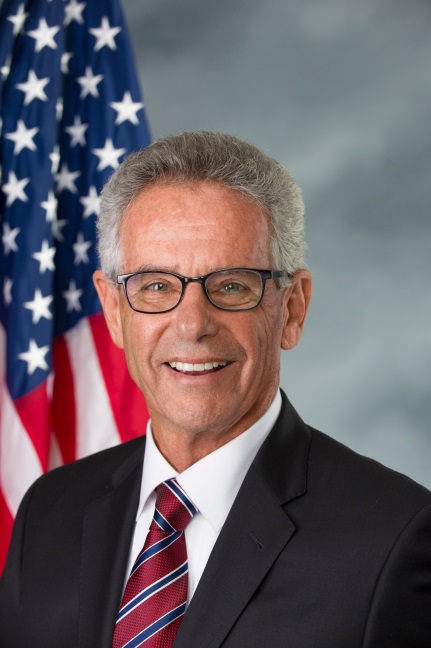 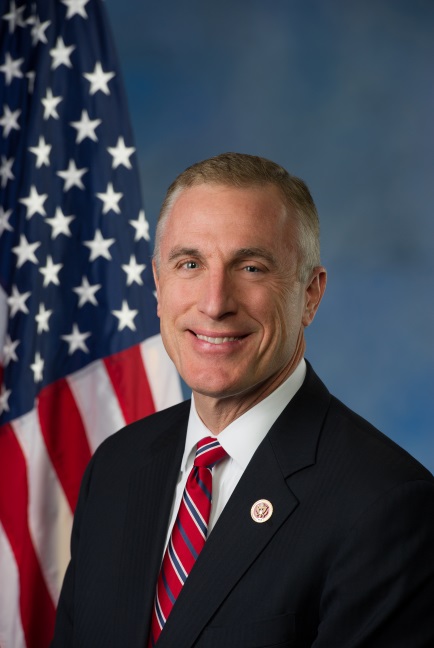 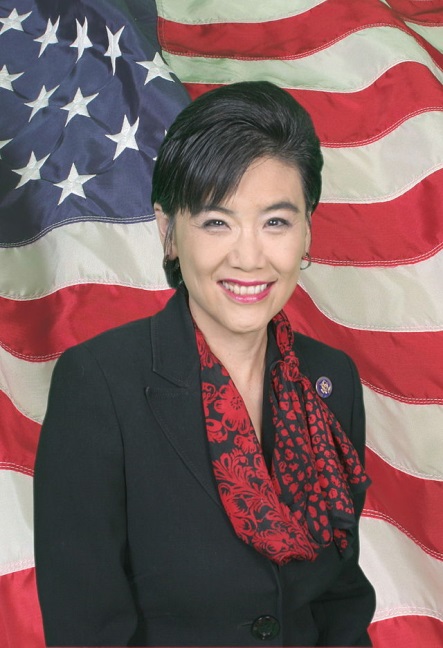 Rep. Tim Murphy, PhD 
(R-PA)
Current U.S. Navy Psychologist  Child Psychologist
Rep. Judy Chu, PhD 
(D-CA)
Former Psychology Professor
Former MFP Fellow
Rep. Alan Lowenthal, PhD 
(D-CA)
Community Psychologist
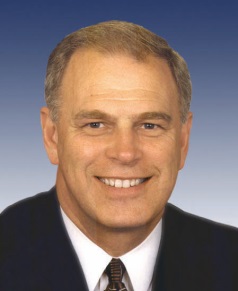 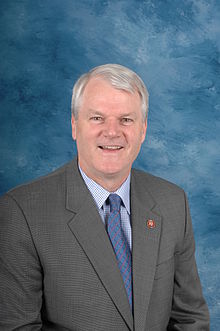 Former U.S. Rep. 
Brian Baird, PhD 
(D-WA)
Clinical Psychologist
Former  Governor / Former U.S. Rep. Ted Strickland, PhD 
(D-OH)
Counseling  Psychologist
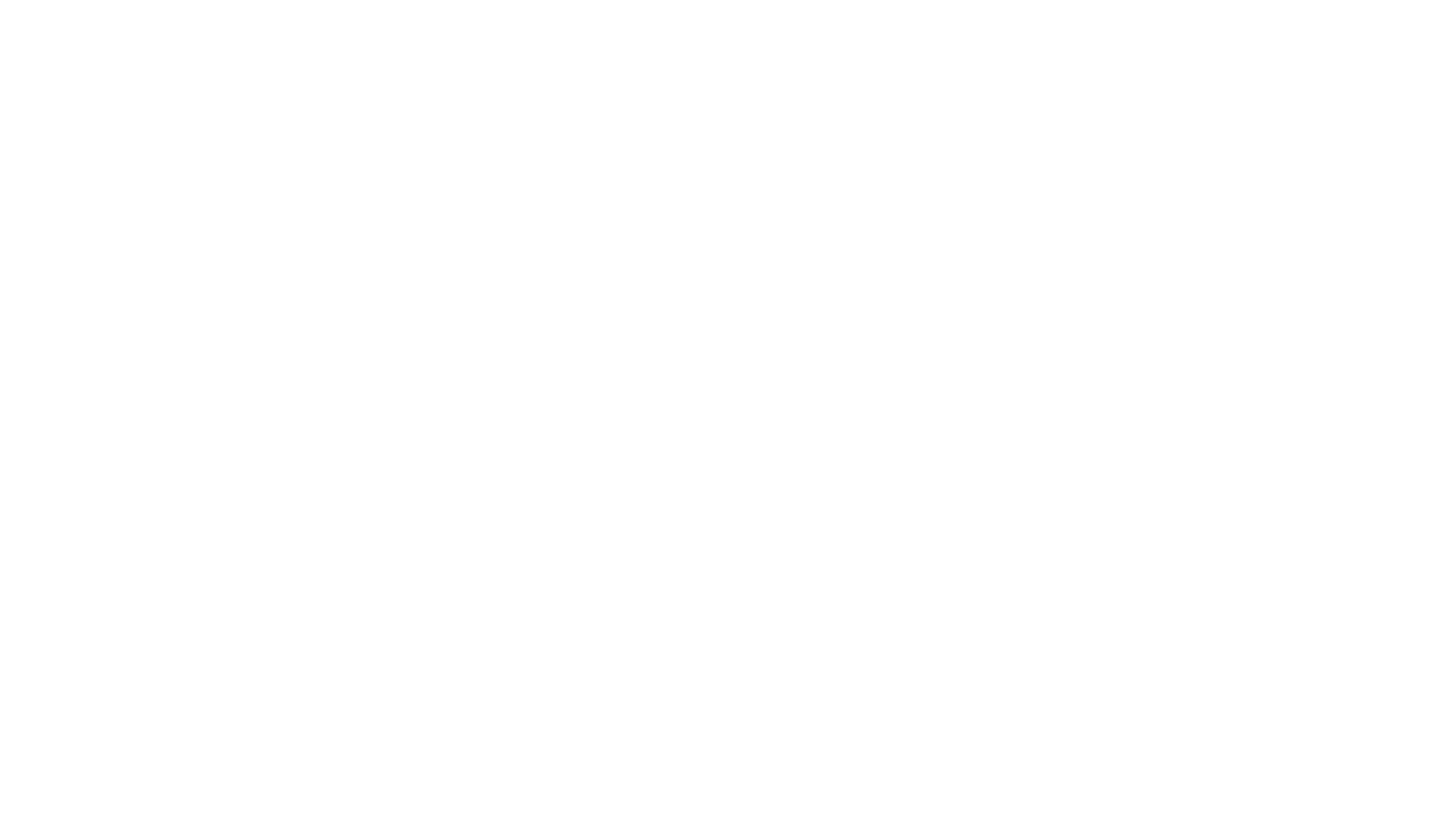 Final Thoughts